PIP Budget/Schedule StatusKen Domann7/2/14
% Compl to WBS Level 4 (Yellow >= 10% Late, Green >= 10% Early)
Milestone Status (5/1/14 – 10/31/14)(Red > 3 months late)
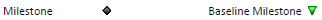 FY14 Total Budget thru April 2014
FY14 To-date FTEs by OHAP – Fcst vs Act
FY14 Monthly FTEs by OHAP – Fcst vs Act
FY14 To-date FTEs by Div – Fcst vs Act
FY14 Monthly FTEs by Div – Fcst vs Act